Интерактивные игры для детей дошкольного возраста
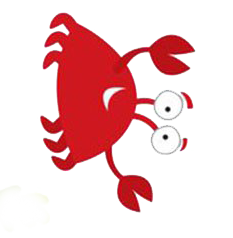 Найди тень
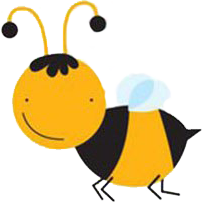 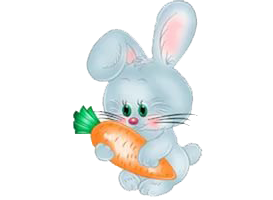 Кто пропал?
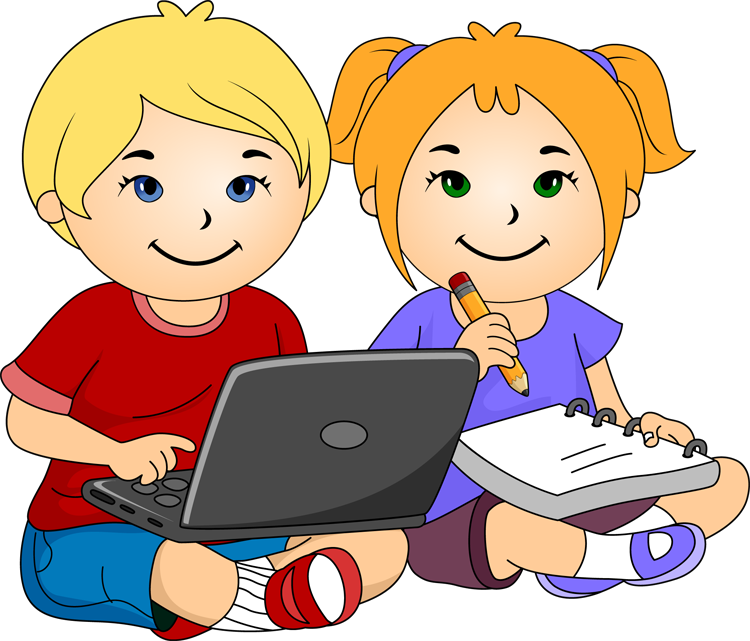 Собери картинку
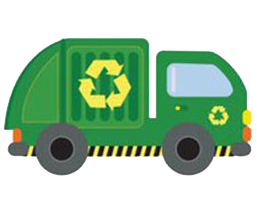 Найди пару
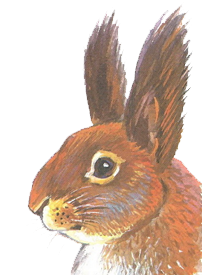 Чья голова, чей хвост?
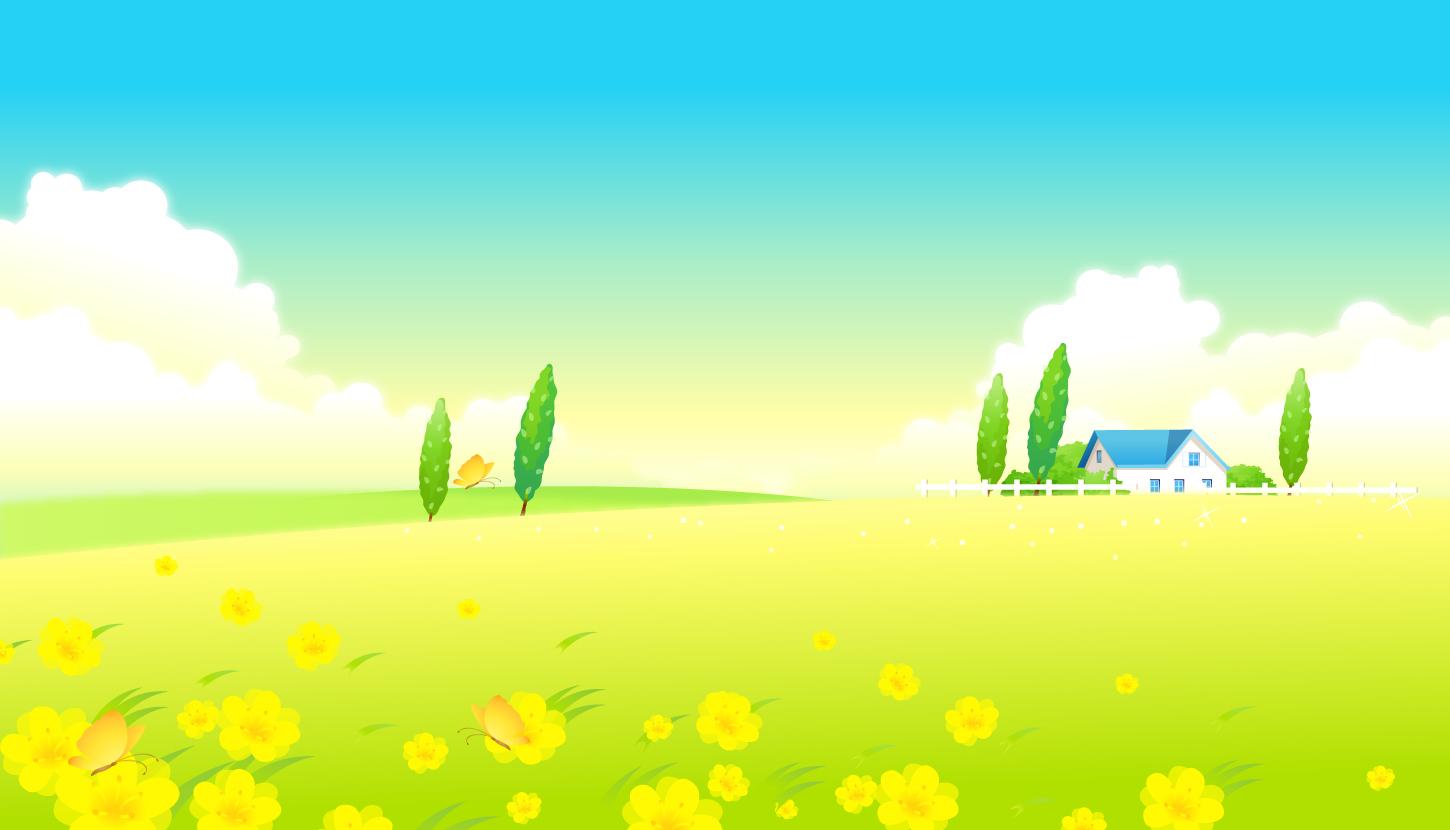 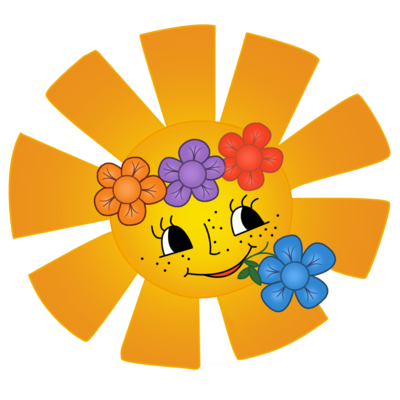 - Здравствуй! Чтобы научиться говорить правильно, давай поиграем в интересную игру? Тебе будут давать задания, а ты внимательно слушай и выполняй их.
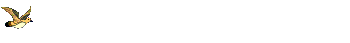 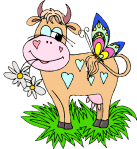 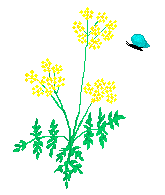 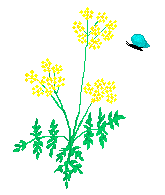 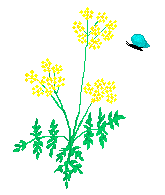 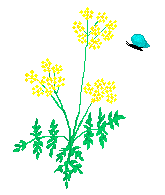 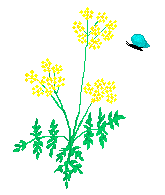 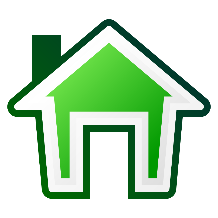 Найди тень
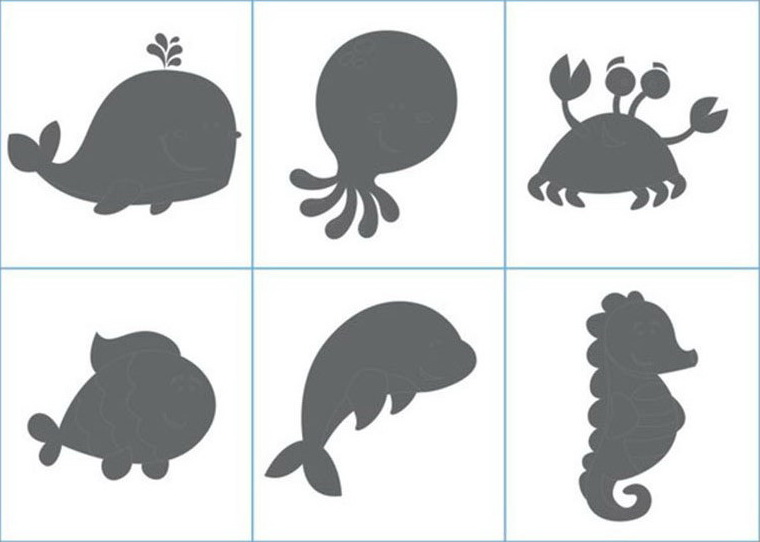 Найдите по картинкам, кому принадлежит тень. Щелкните по картинкам правой кнопкой мыши, чтобы  картинки правильно встали на свои места.
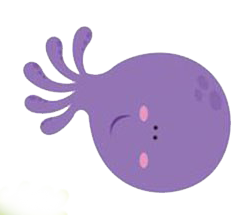 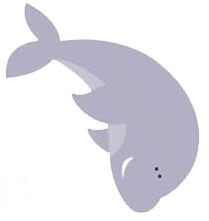 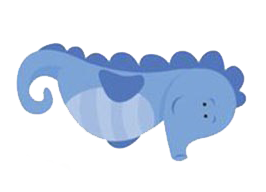 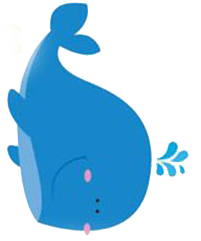 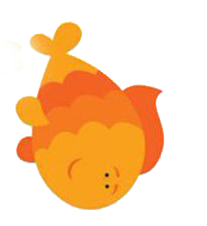 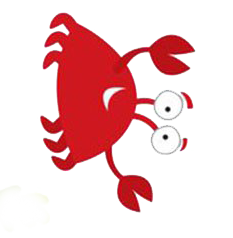 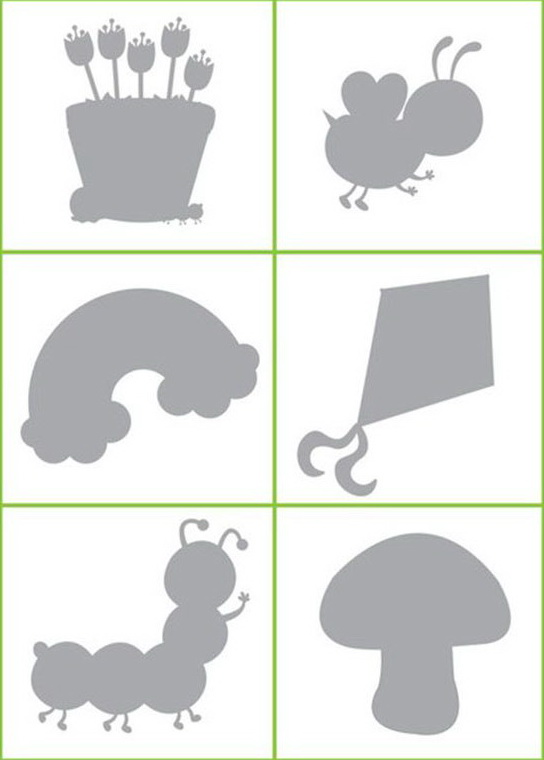 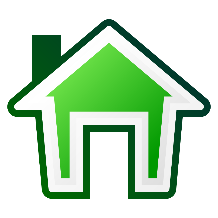 Найди тень
Найдите по картинкам, кому принадлежит тень. Щелкните по картинкам правой кнопкой мыши, чтобы  картинки правильно встали на свои места.
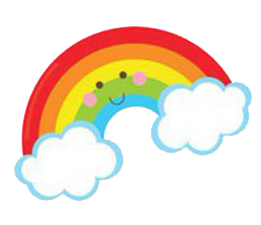 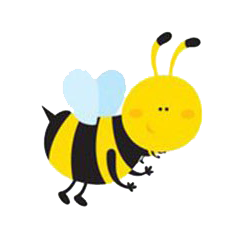 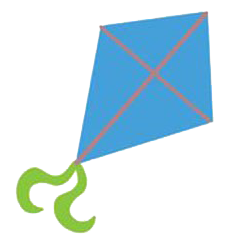 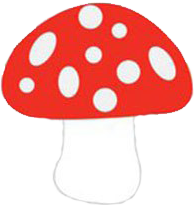 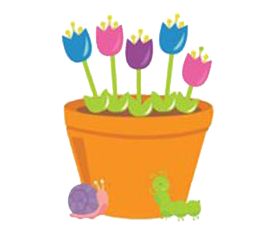 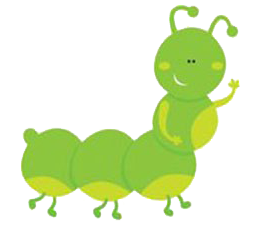 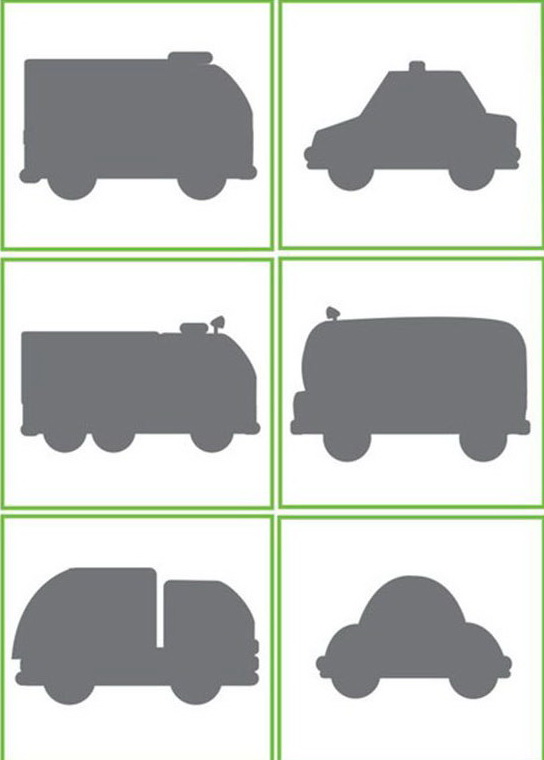 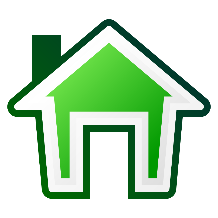 Найди тень
Найдите по картинкам, кому принадлежит тень. Щелкните по картинкам правой кнопкой мыши, чтобы  картинки правильно встали на свои места.
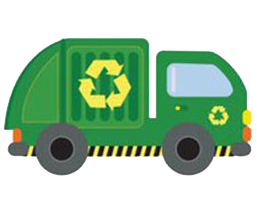 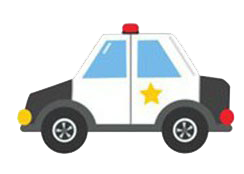 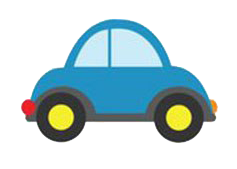 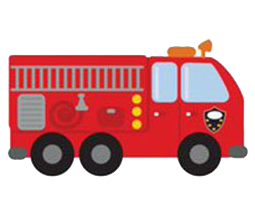 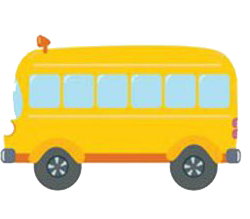 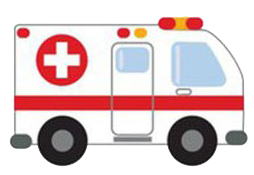 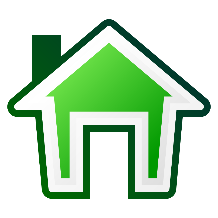 Найди тень
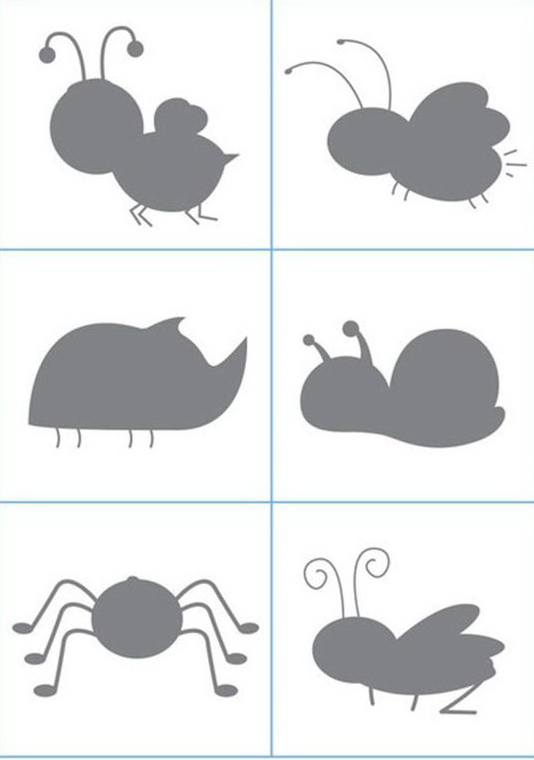 Найдите по картинкам, кому принадлежит тень. Щелкните по картинкам правой кнопкой мыши, чтобы  картинки правильно встали на свои места.
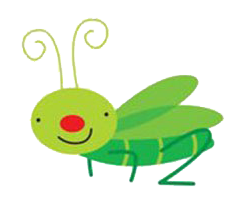 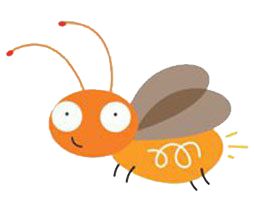 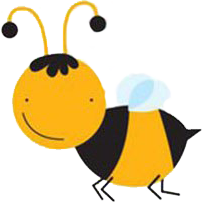 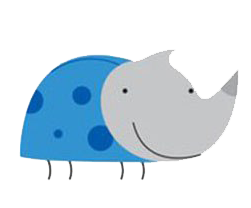 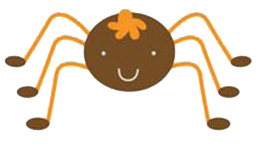 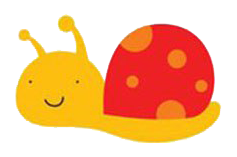 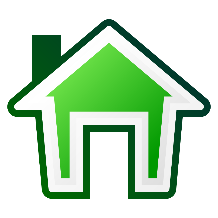 Кто пропал?
Посмотри внимательно на картинки и запомни их. Кто-то из этих картинок пропадет. Найди кто?  
Что бы проверить правильно ли назвал пропавшую картинку, щелкни по ее окошку правой кнопкой мышки.
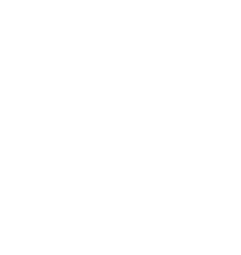 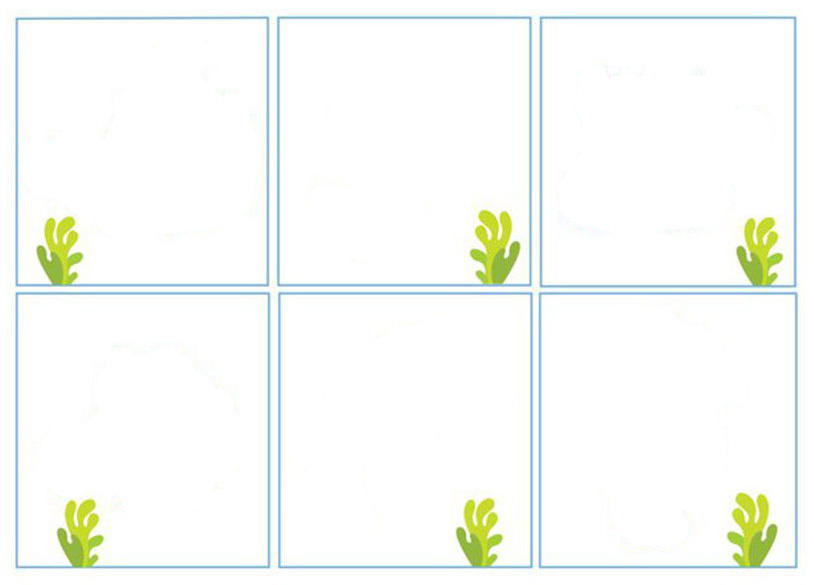 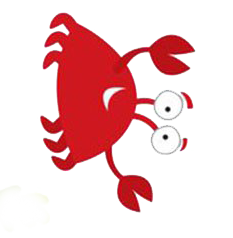 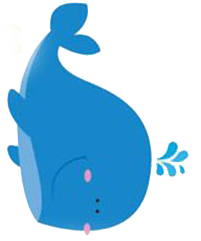 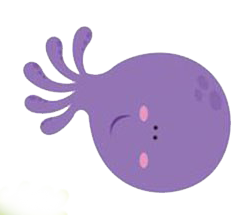 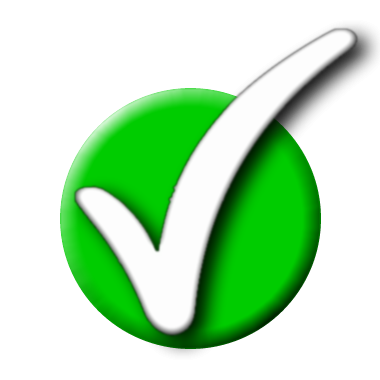 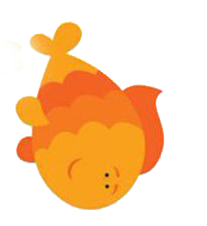 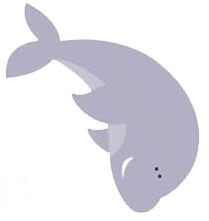 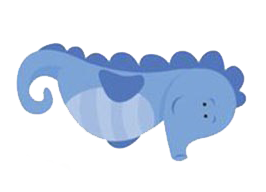 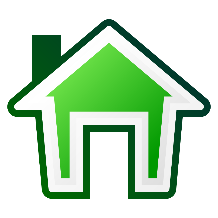 Кто пропал?
Посмотри внимательно на картинки и запомни их. Кто-то из этих картинок пропадет. Найди кто?  
Что бы проверить правильно ли назвал пропавшую картинку, щелкни по ее окошку правой кнопкой мышки.
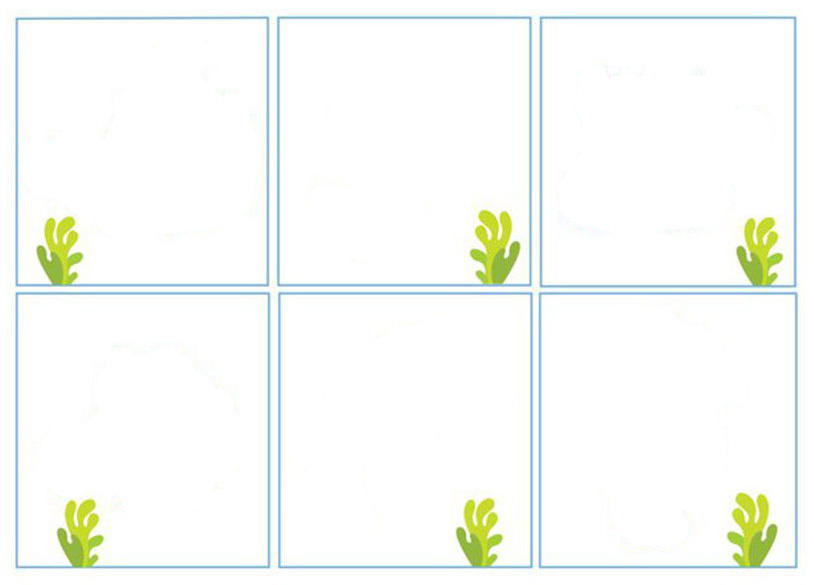 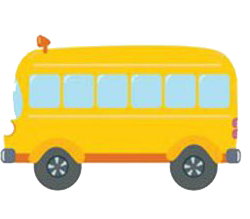 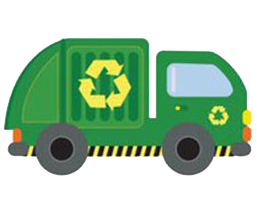 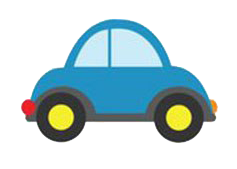 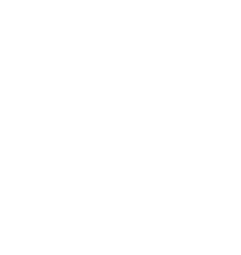 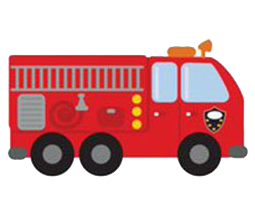 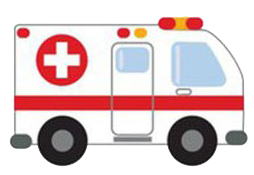 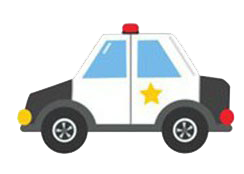 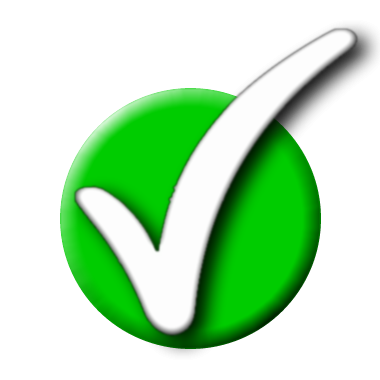 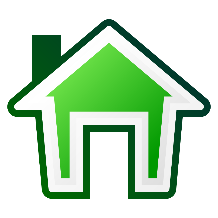 Кто пропал?
Посмотри внимательно на картинки и запомни их. Кто-то из этих картинок пропадет. Найди кто?  
Что бы проверить правильно ли назвал пропавшую картинку, щелкни по ее окошку правой кнопкой мышки.
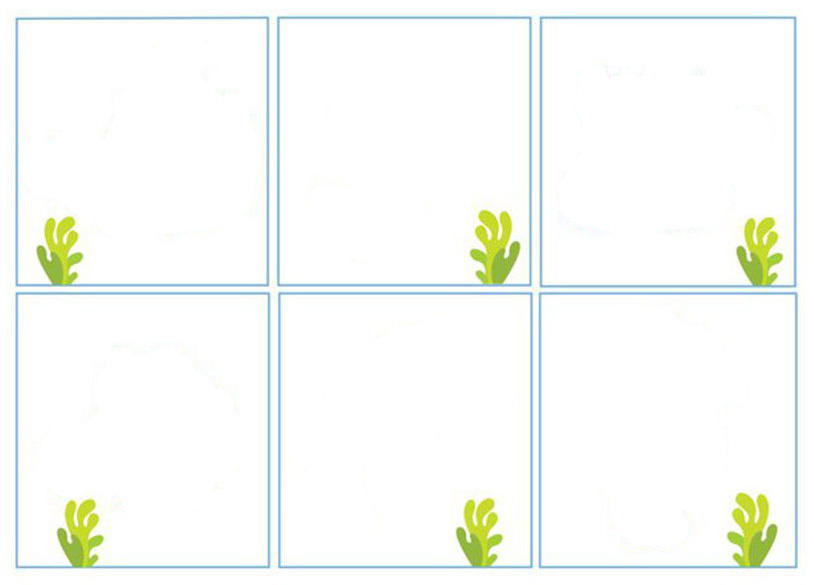 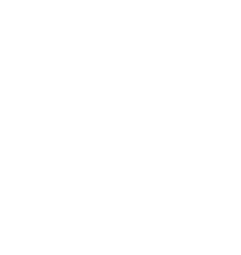 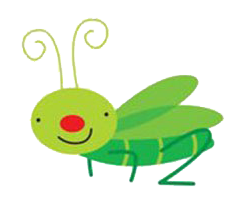 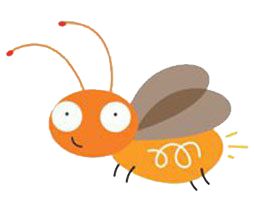 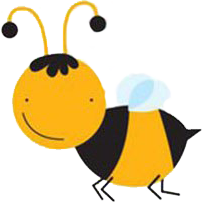 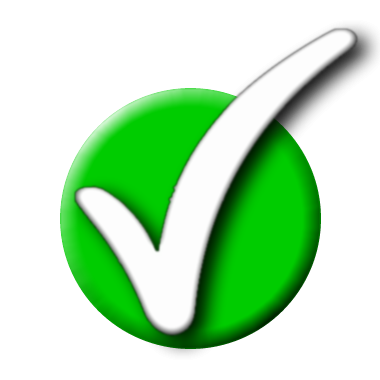 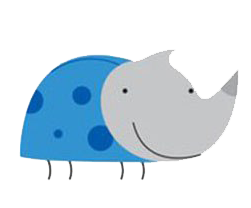 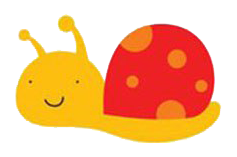 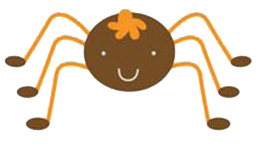 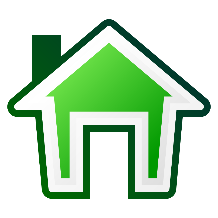 Кто пропал?
Посмотри внимательно на картинки и запомни их. Кто-то из этих картинок пропадет. Найди кто?  
Что бы проверить правильно ли назвал пропавшую картинку, щелкни по ее окошку правой кнопкой мышки.
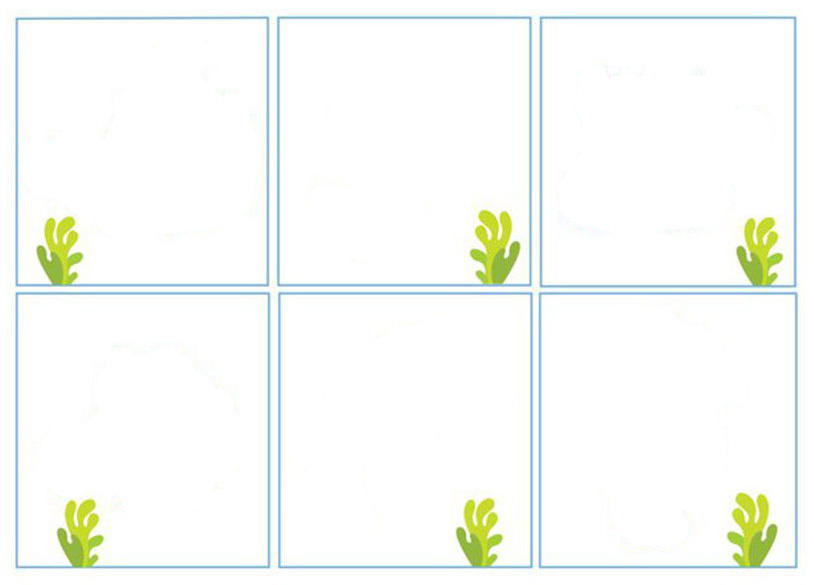 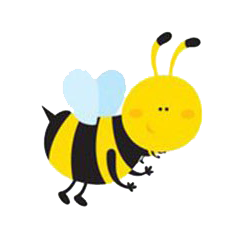 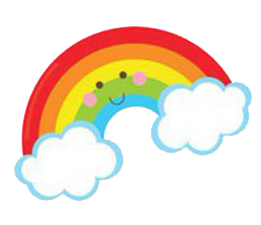 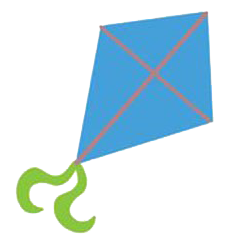 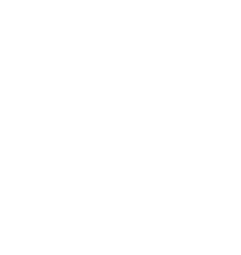 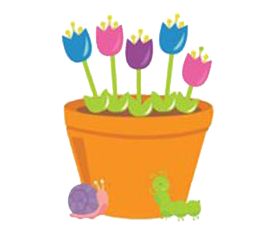 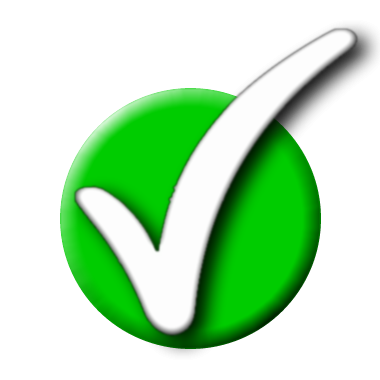 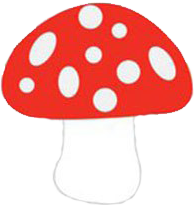 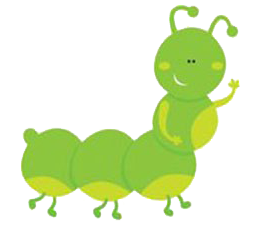 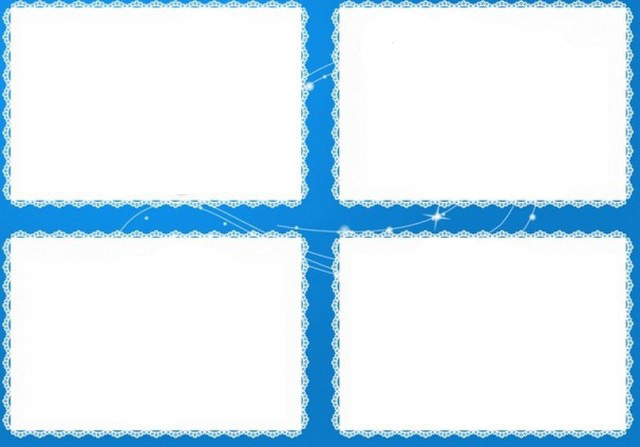 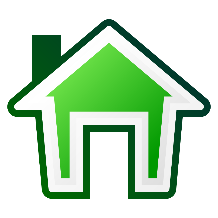 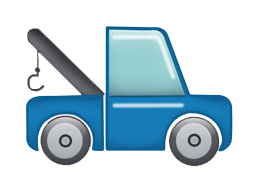 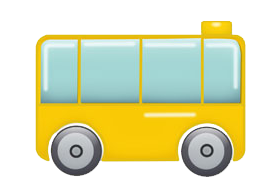 Собери картинку
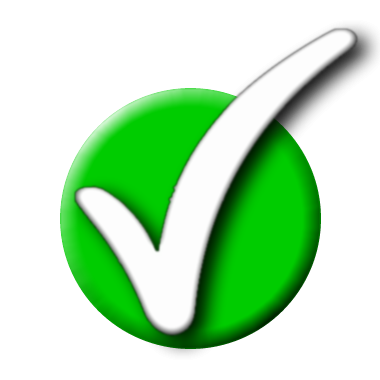 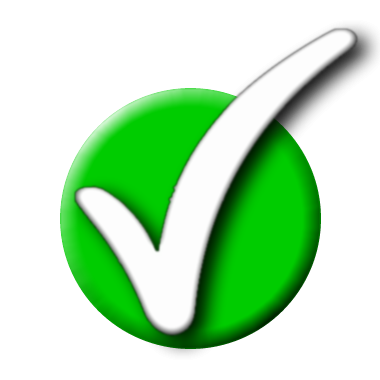 Запомни на каких местах стояли картинки, и расставь их правильно, щелкнув по ним мышкой компьютера.
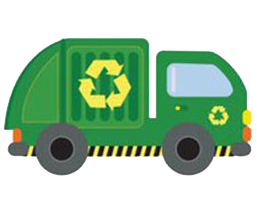 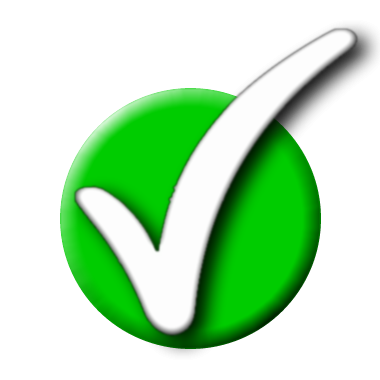 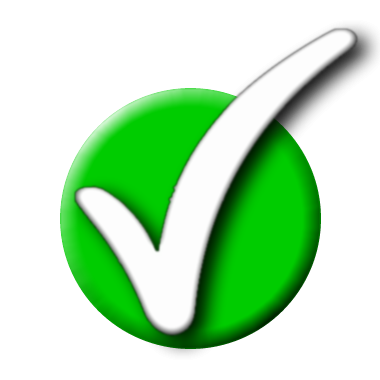 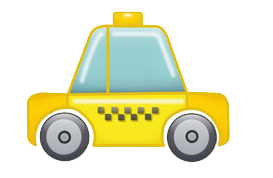 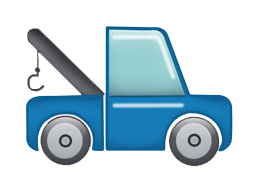 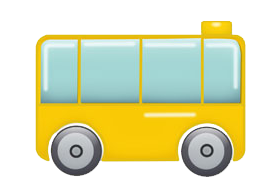 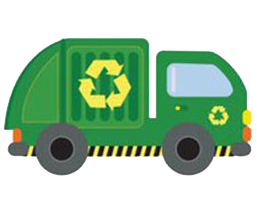 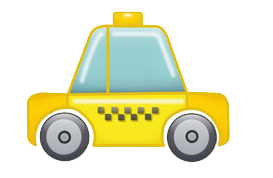 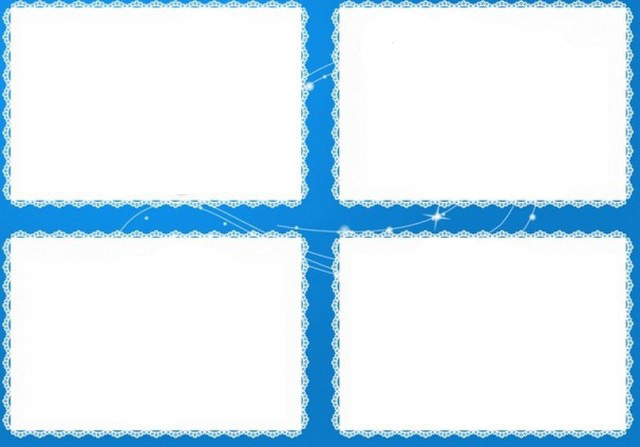 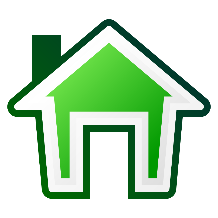 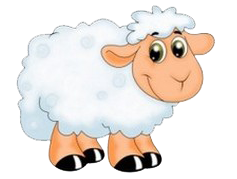 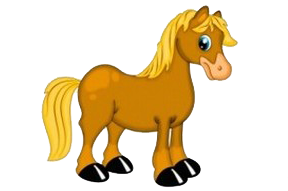 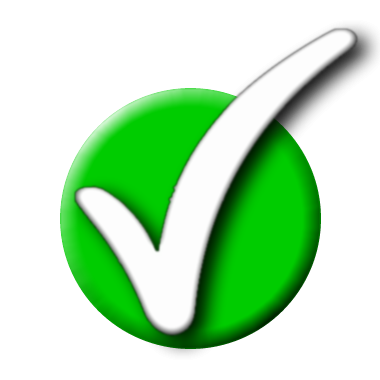 Собери картинку
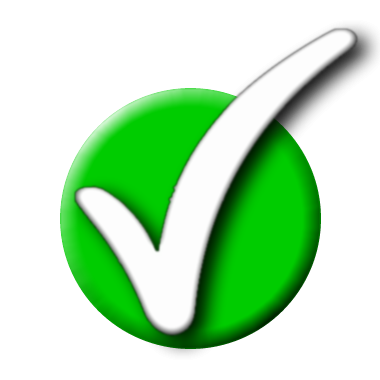 Запомни на каких местах стояли картинки, и расставь их правильно, щелкнув по ним мышкой компьютера.
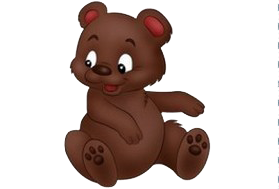 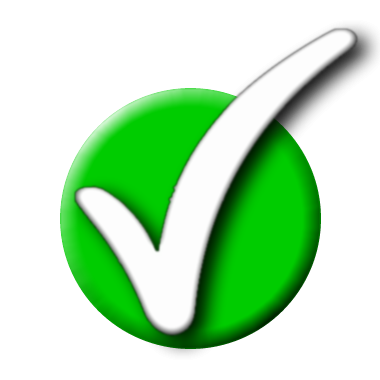 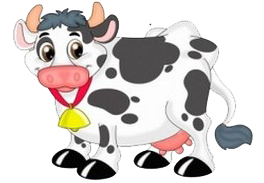 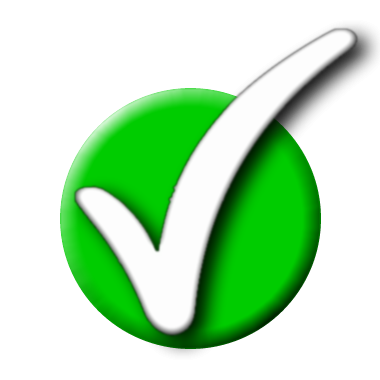 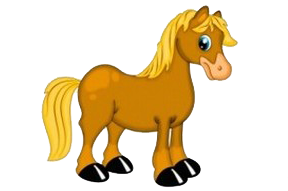 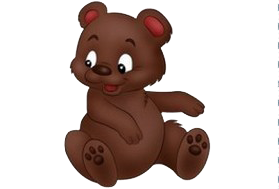 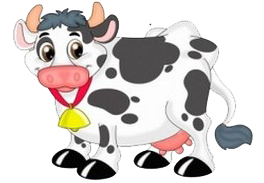 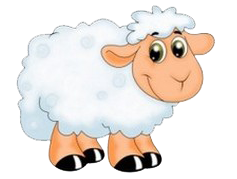 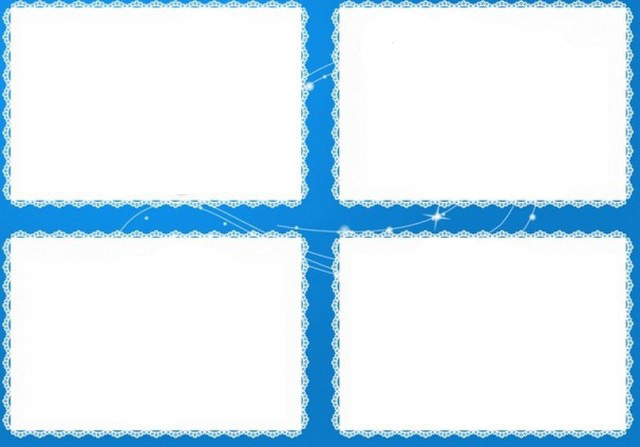 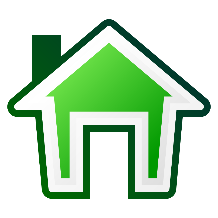 Собери картинку
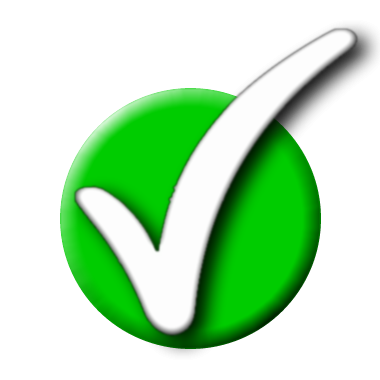 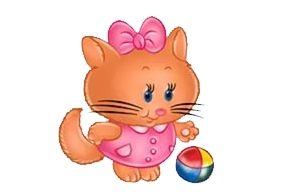 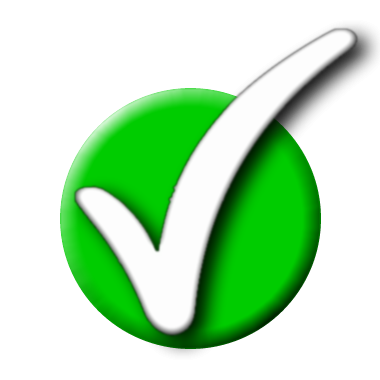 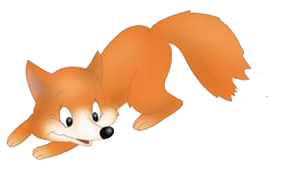 Запомни на каких местах стояли картинки, и расставь их правильно, щелкнув по ним мышкой компьютера.
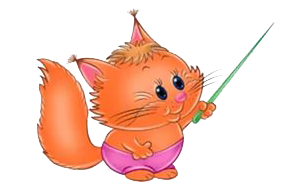 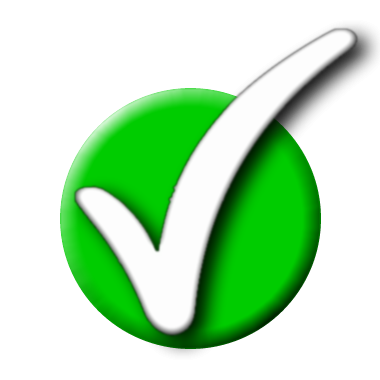 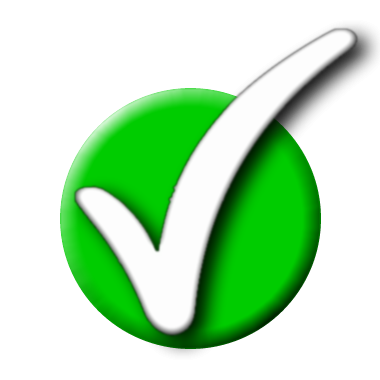 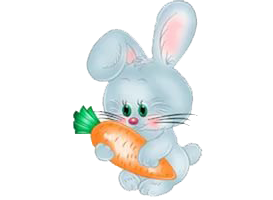 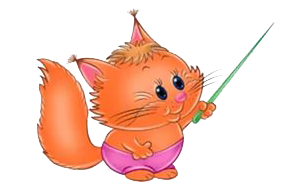 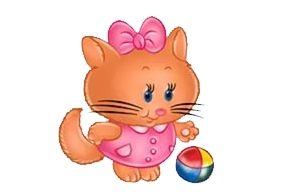 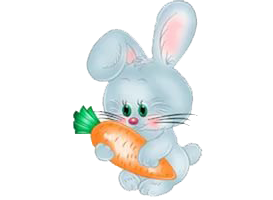 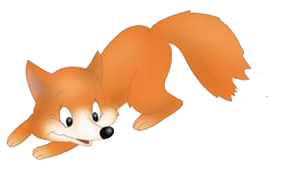 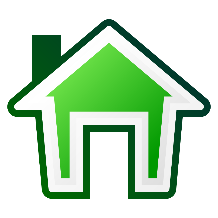 Найди пару
Посмотри внимательно на картинки. Некоторые картинки пропадут. Найди пару от каждой картинки. 
Проверь себя, щелкнув правой кнопкой мыши.
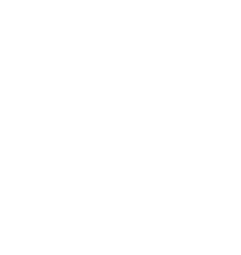 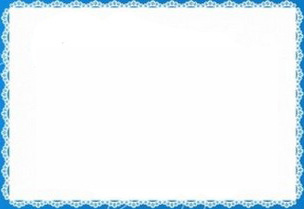 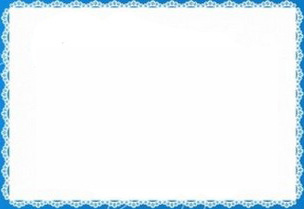 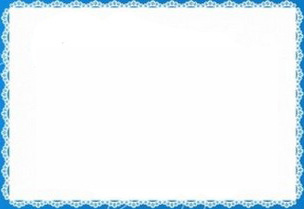 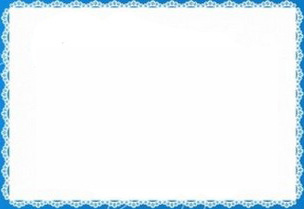 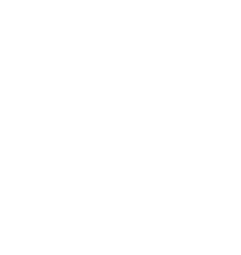 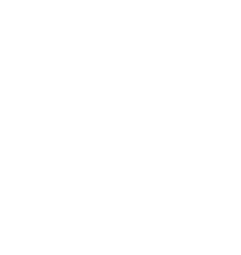 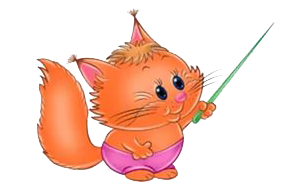 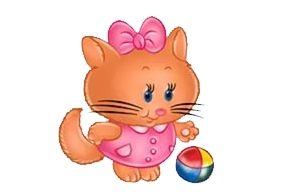 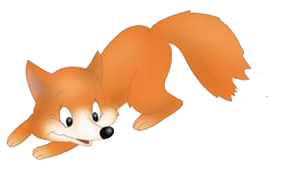 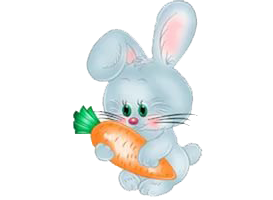 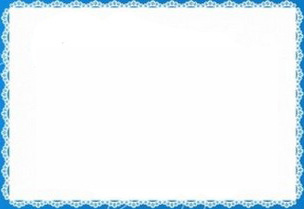 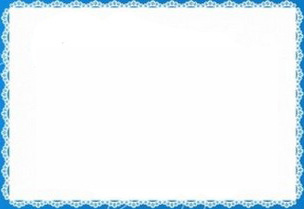 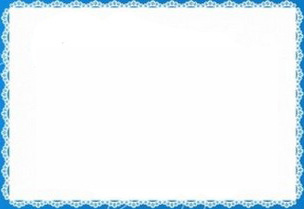 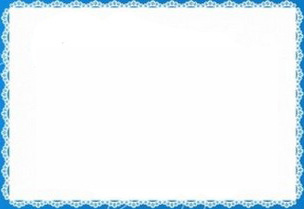 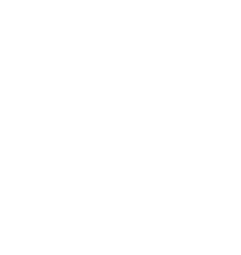 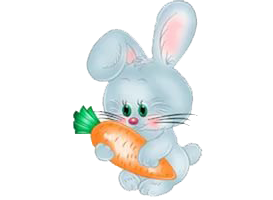 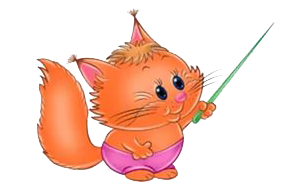 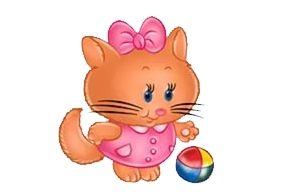 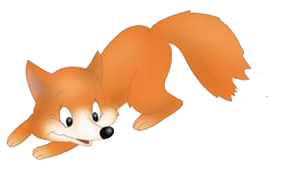 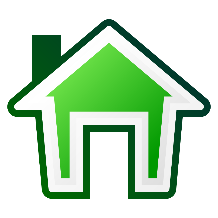 Найди пару
Посмотри внимательно на картинки. Некоторые картинки пропадут. Найди пару от каждой картинки. 
Проверь себя, щелкнув правой кнопкой мыши.
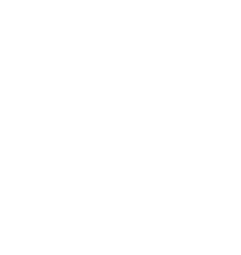 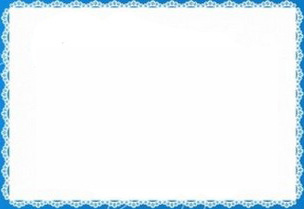 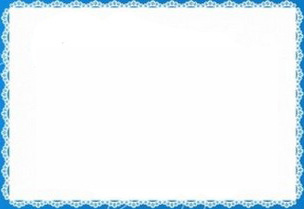 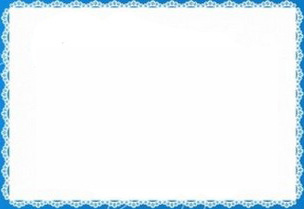 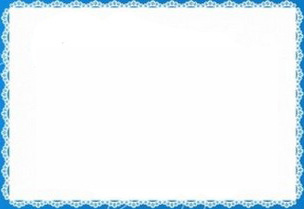 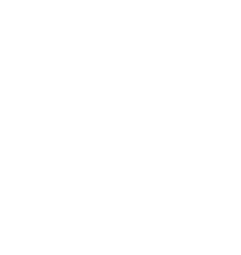 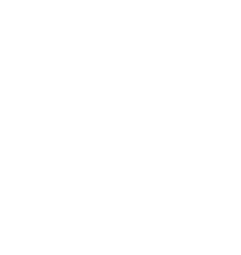 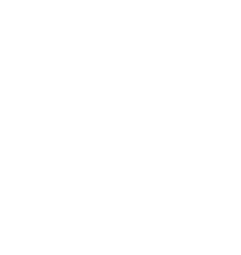 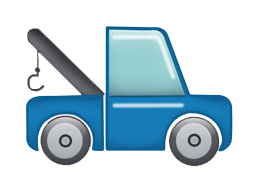 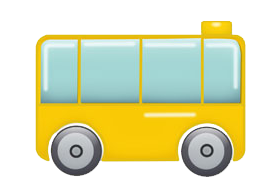 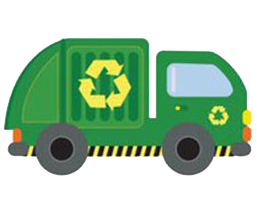 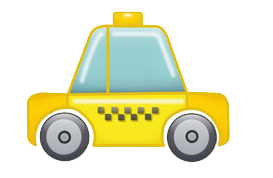 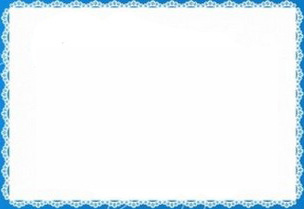 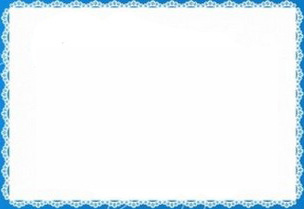 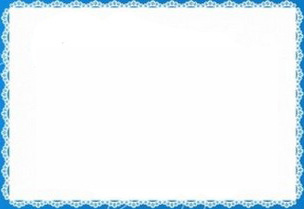 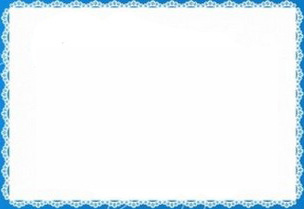 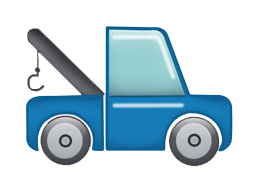 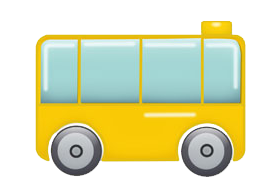 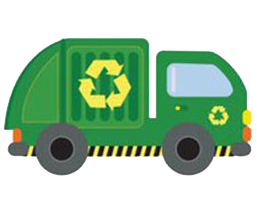 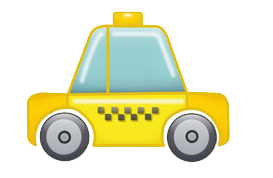 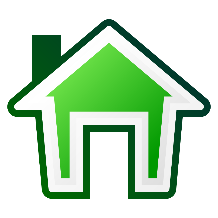 Найди пару
Посмотри внимательно на картинки. Некоторые картинки пропадут. Найди пару от каждой картинки. 
Проверь себя, щелкнув правой кнопкой мыши.
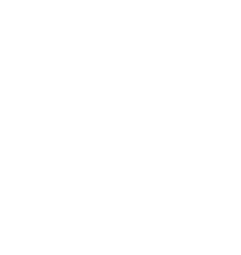 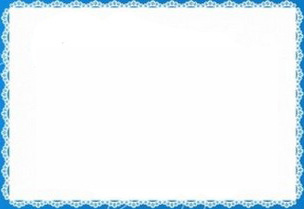 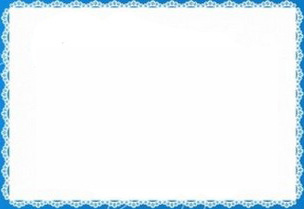 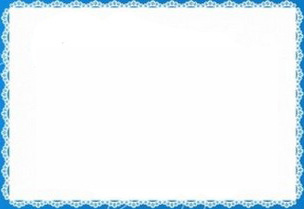 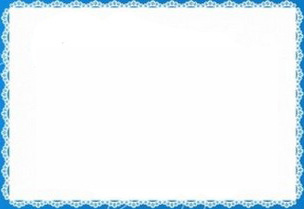 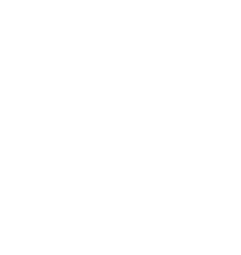 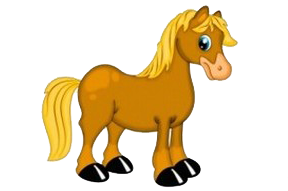 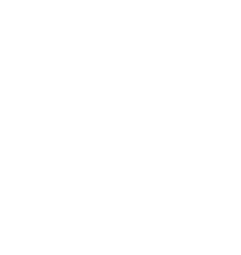 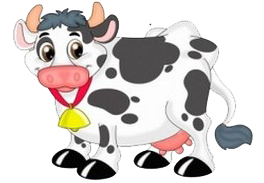 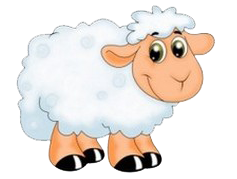 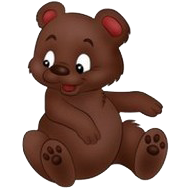 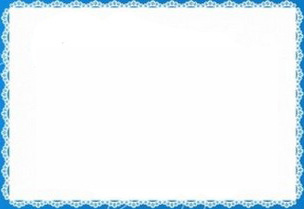 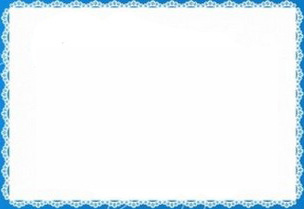 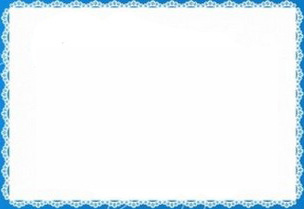 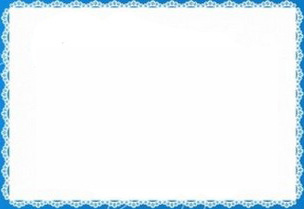 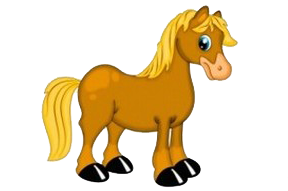 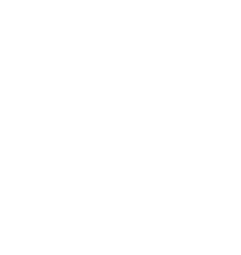 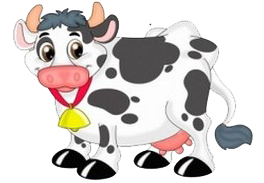 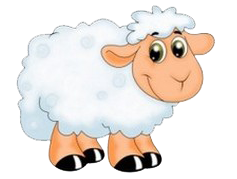 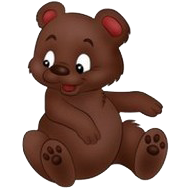 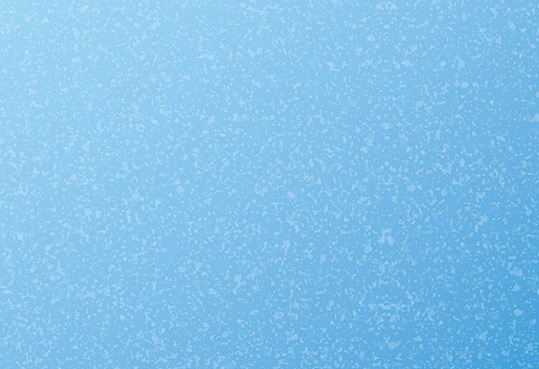 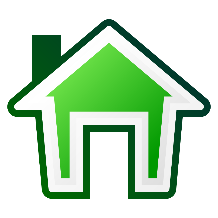 Найди и назови, чья голова и чей хвост.
Щелкни мышкой по картинке, чтобы проверить правильность звучания слова.
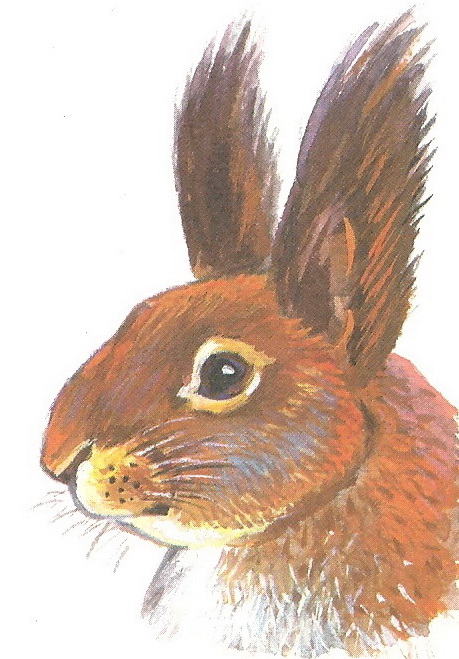 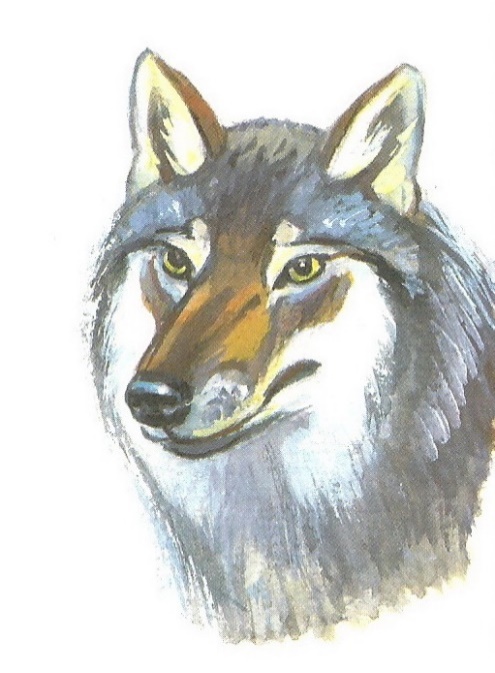 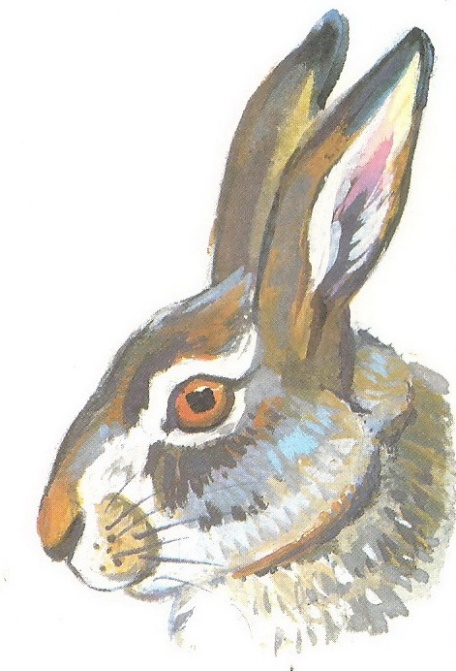 Вспомни, кто из зверей пропал первый?
Чтобы проверить себя, щелки правой мышкой 
по этой надпись.
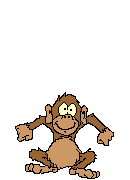 Белка
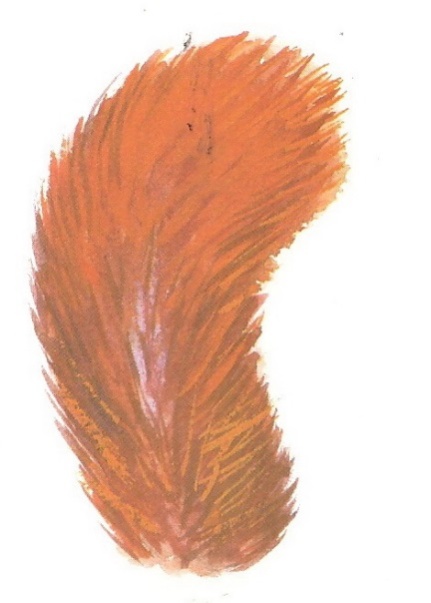 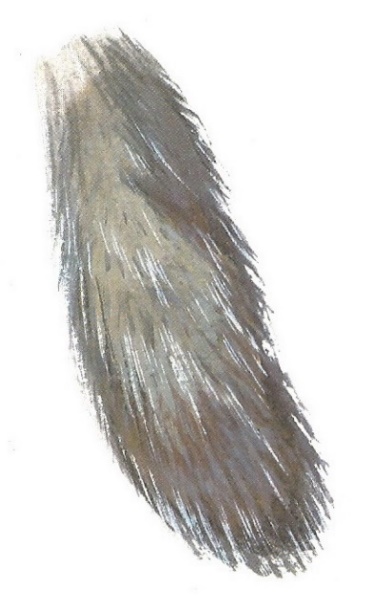 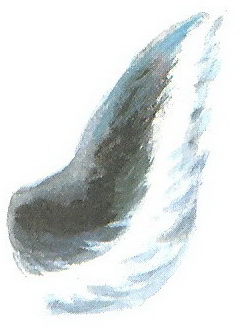 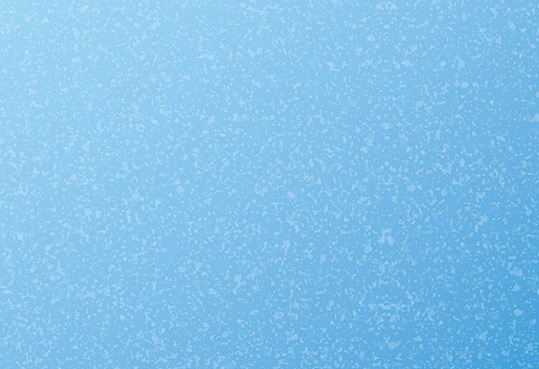 Найди и назови, чья голова и чей хвост.
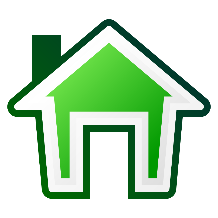 Щелкни мышкой по картинке, чтобы проверить правильность звучания слова.
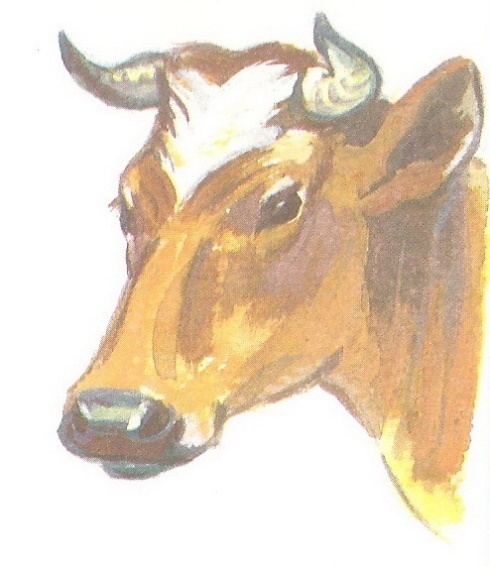 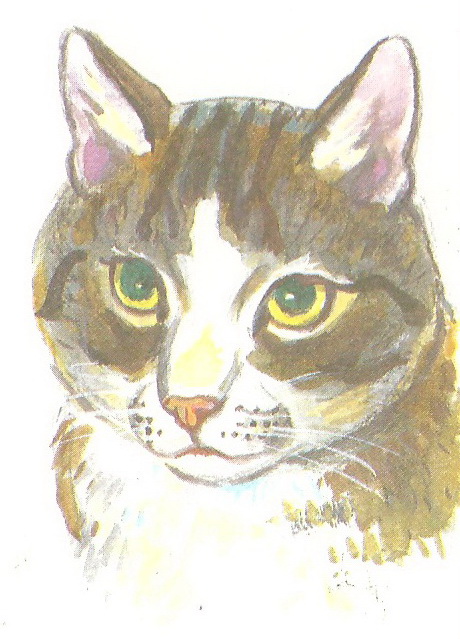 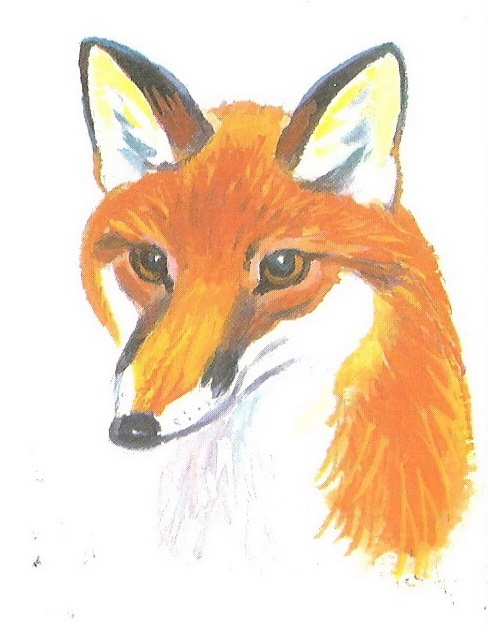 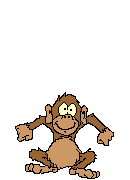 Вспомни, кто из зверей пропал первый?
Чтобы проверить себя, щелки правой мышкой 
по этой надпись.
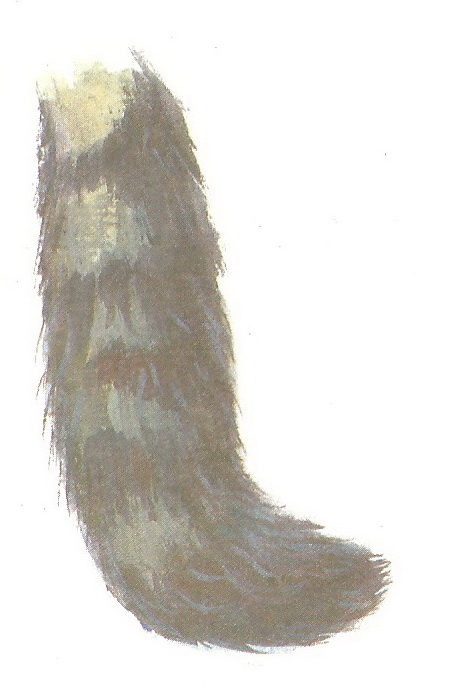 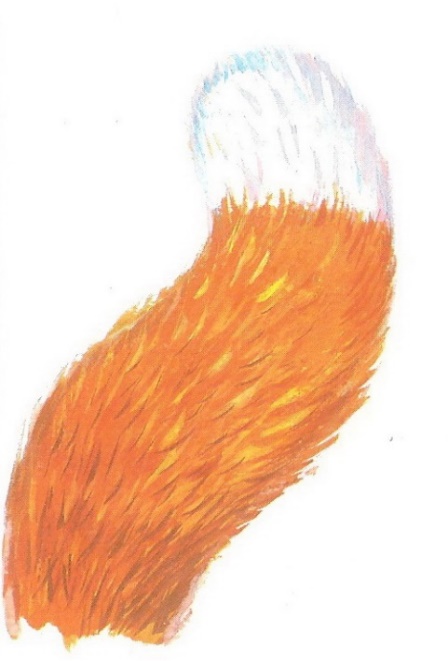 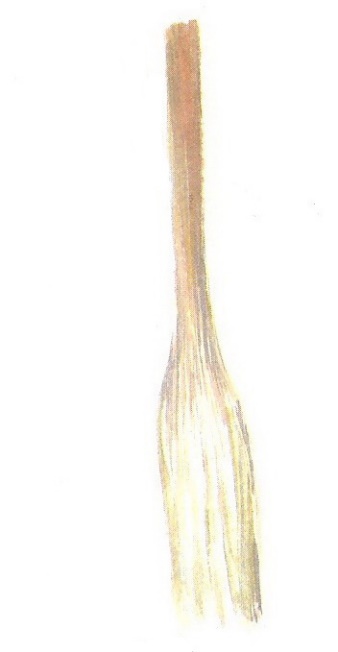 Корова
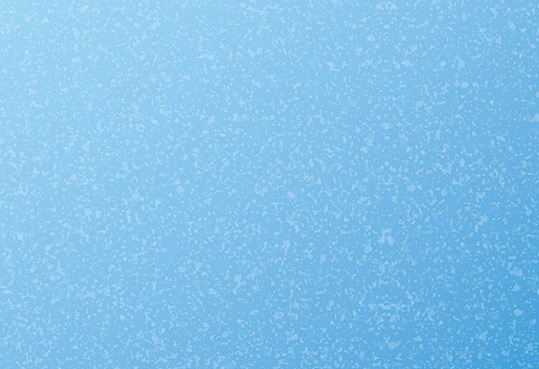 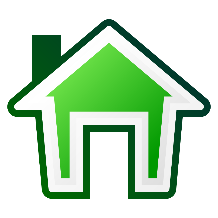 Найди и назови, чья голова и чей хвост.
Щелкни мышкой по картинке, чтобы проверить правильность звучания слова.
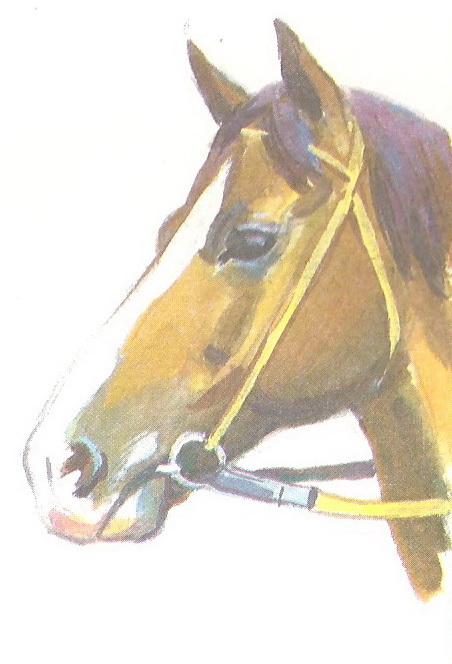 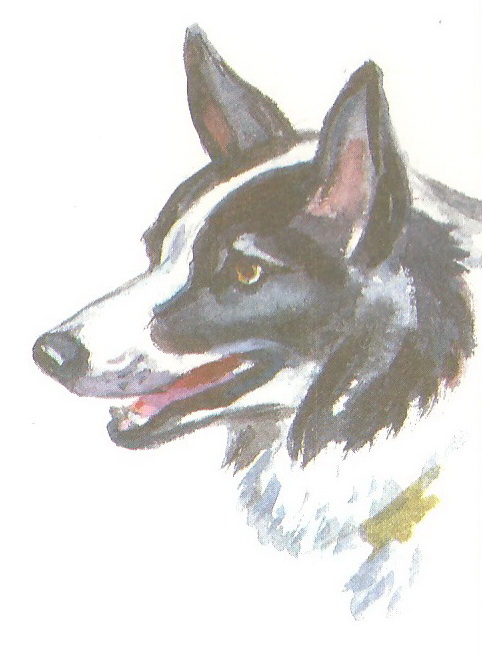 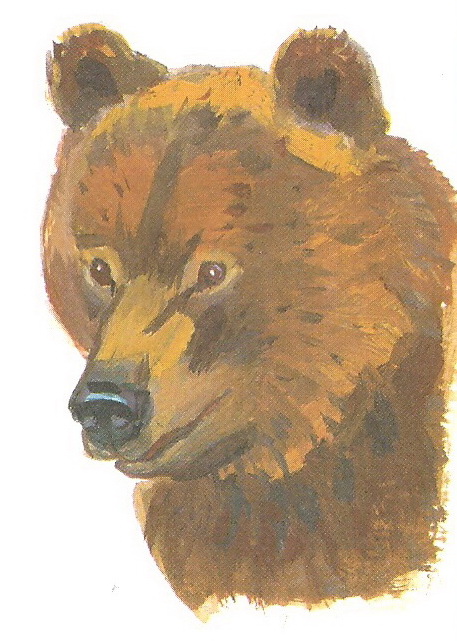 Вспомни, кто из зверей пропал первый?
Чтобы проверить себя, щелки правой мышкой 
по этой надпись.
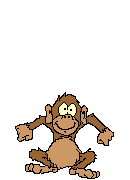 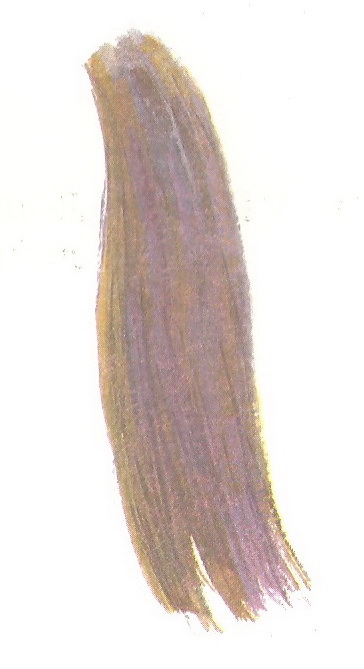 Лошадь
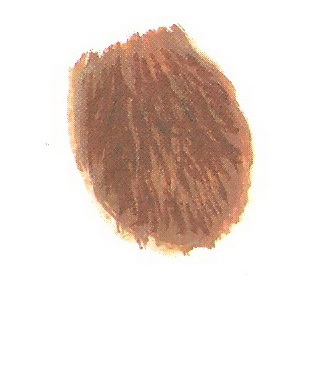 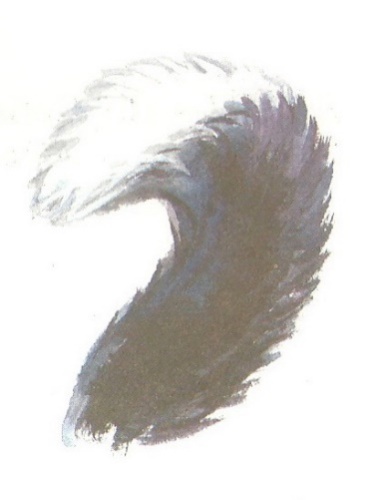 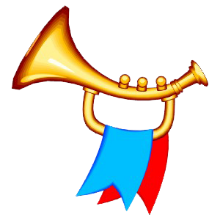 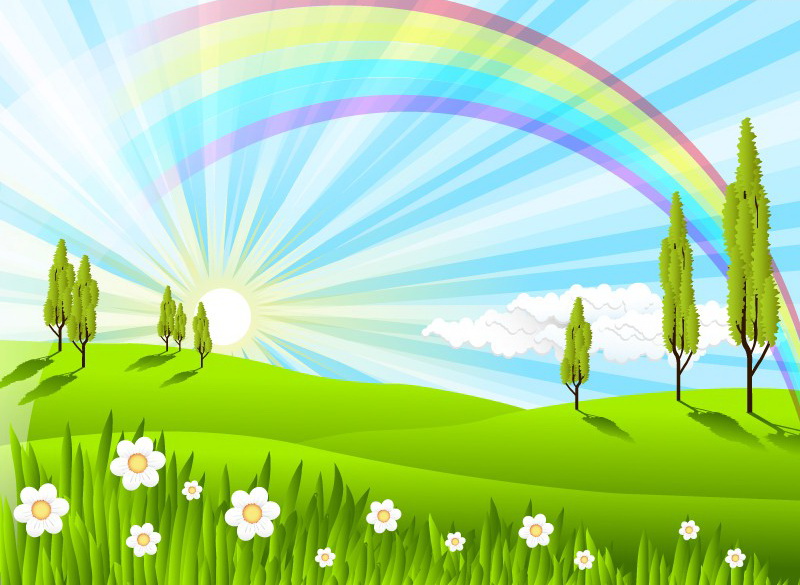 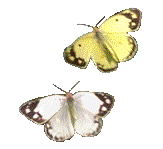 Молодец! 
Ты справился с заданием!
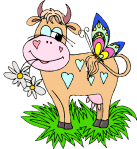 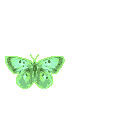